ĐỌC MỞ RỘNG THEO THỂ LOẠI
LỐI SỐNG ĐƠN GIẢN – XU THẾ CỦA THẾ KỈ XXI
01
KHỞI ĐỘNG
Theo em lối sống đơn giản là gì? Em đã sống một lối sống đơn giản chưa?
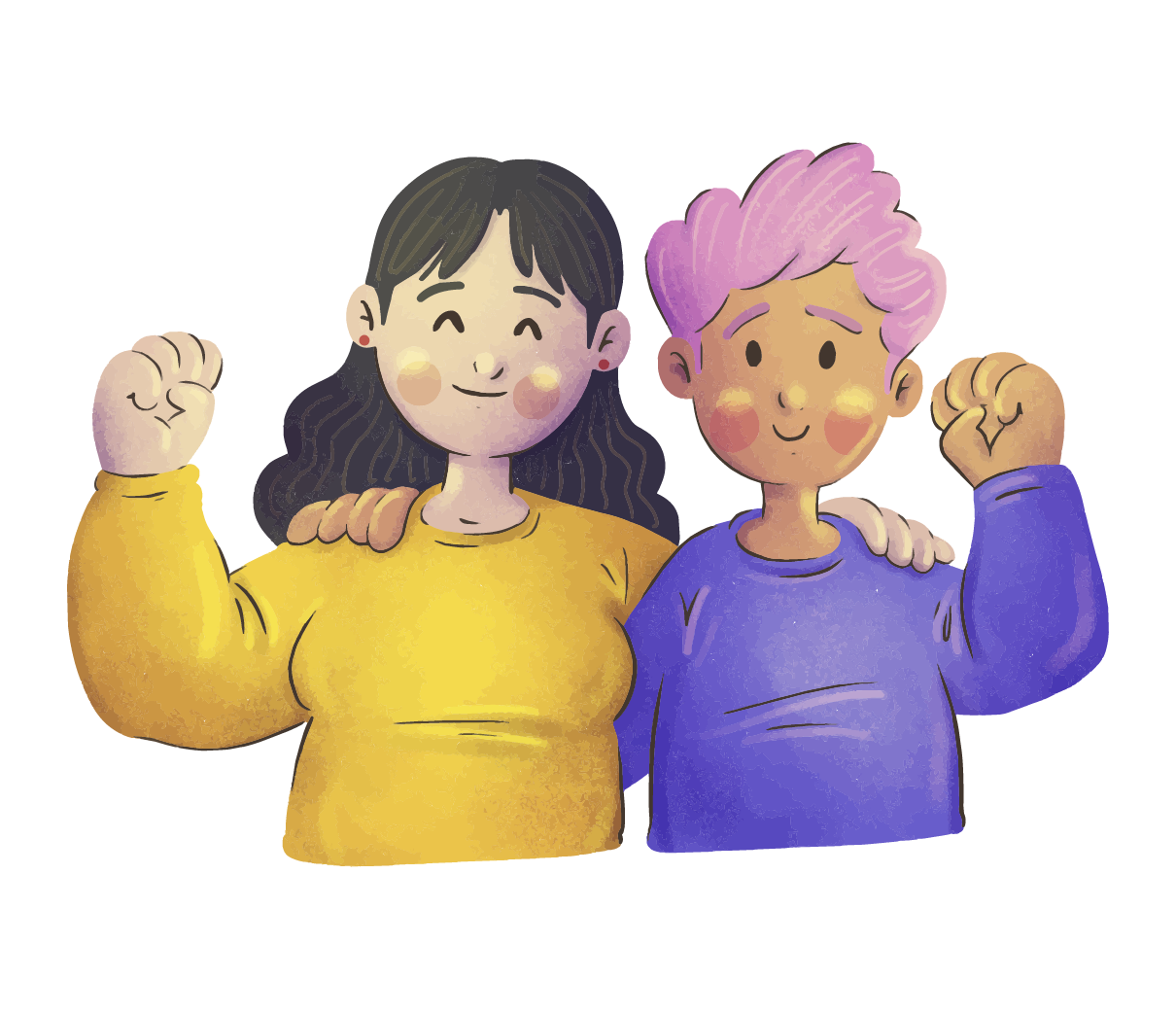 02
Hình thành kiến thức mới
I/Đọc văn bản
Đọc văn bản
Xuất xứ
Thể loại
Văn bản Lối sống đơn giản – xu thế của thế kỉ XXI được in trong Báo Văn nghệ, số Tết, năm 2002.
Văn nghị luận
II/ KHÁM PHÁ
VĂN BẢN
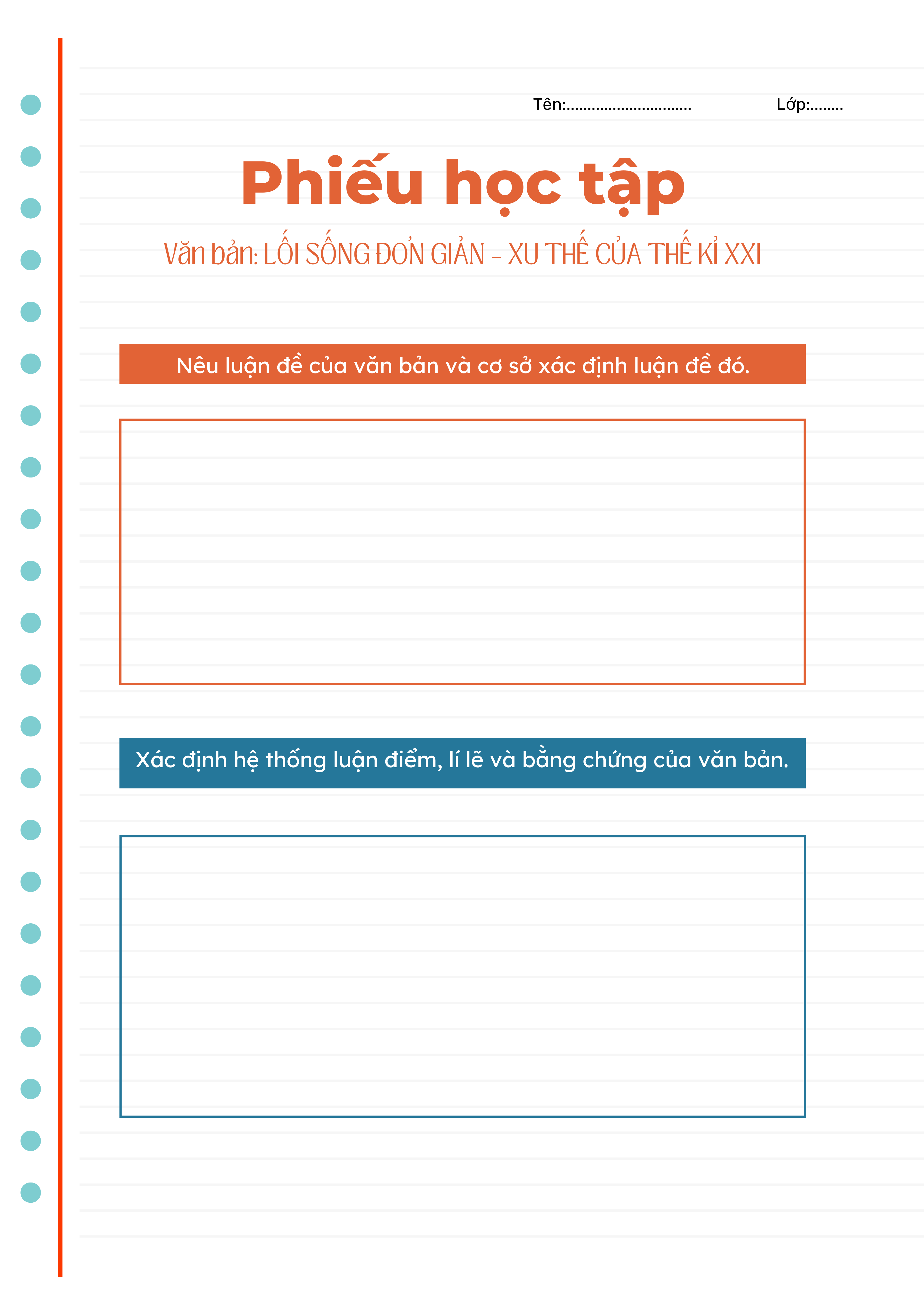 Thảo luận nhóm đôi
1. Hệ thống luận điểm, lí lẽ và dẫn chứng
Luận đề
Luận điểm 1
Luận điểm 2
Lối sống đơn giản
Sống đơn giản là gì?
Lợi ích của việc sống đơn giản.
1. Hệ thống luận điểm, lí lẽ và dẫn chứng
Luận điểm 2: Lợi ích của việc sống đơn giản
Luận điểm 1: Sống đơn giản là gì?
Sống đơn giản không đồng nghĩa với sống khổ hạnh và nghèo đói, mà là cuộc sống được lựa chọn sau quá trình nghiên cứu kĩ lưỡng.
Giúp chúng ta kiềm chế lòng tham, cân nhắc kĩ lưỡng các yêu cầu của bản thân.
Một căn nhà rộng rãi sẽ đem lại sự dễ chịu cho người ở….
Biến mình trở thành một con người nhàn nhã, bình yên và không hao phí thời gian vào những việc vô bổ.
Lối sống này được ông cha ta coi trọng từ thời xa xưa.
2. Bằng chứng khách quan và ý kiến chủ quan.
III. Tổng kết
2. Nghệ thuật
1. Nội dung
Văn bản bàn về lối sống đơn giản và lợi ích mà lối sống đơn giản đem đến cho con người.
- Tự sự kết hợp với miêu tả và biểu cảm.
- Lựa lời văn giàu hình ảnh, cảm xúc.
03
LUYỆN TẬP
Vẽ sơ đồ tư duy hệ thống luận đề, luận điểm, lí lẽ, bằng chứng trong văn bản
04
VẬN DỤNG
Em hãy đưa ra một số ý kiến của em về cách hình thành thói quen sống giản dị ở xã hội hiện nay
CHÚC EM HỌC TỐT!